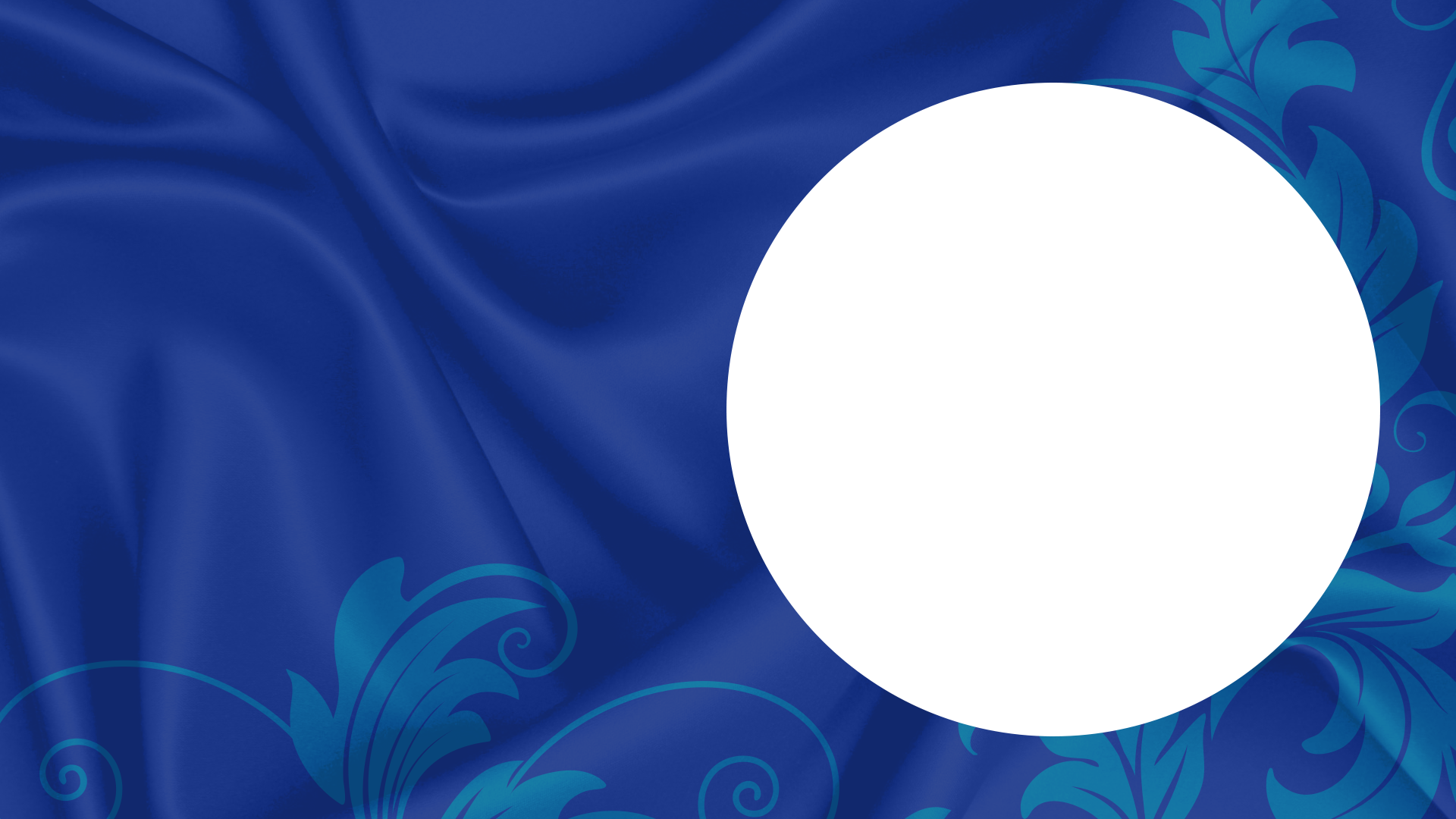 Введение
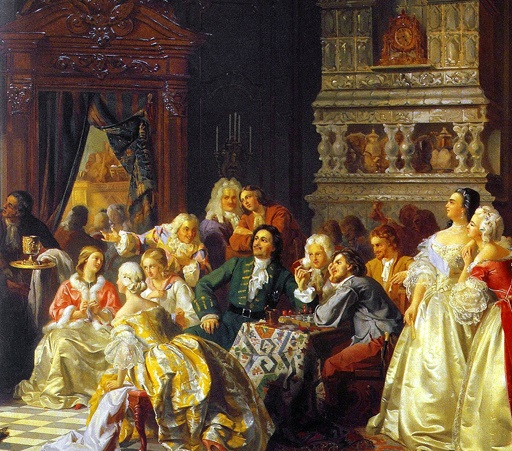 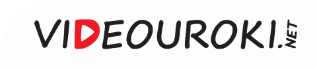 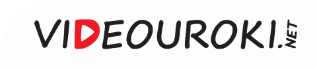 В XVIII веке Россия превратилась в империю и стала великой мировой державой.
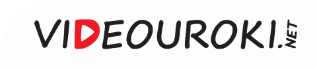 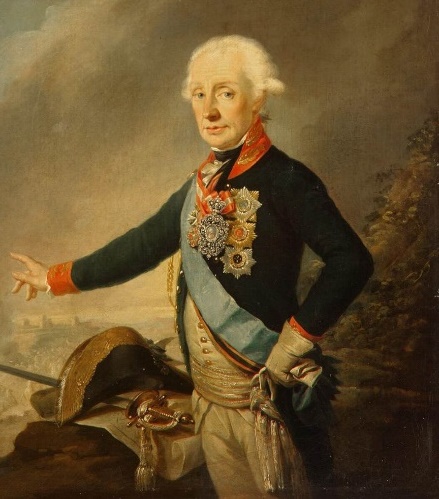 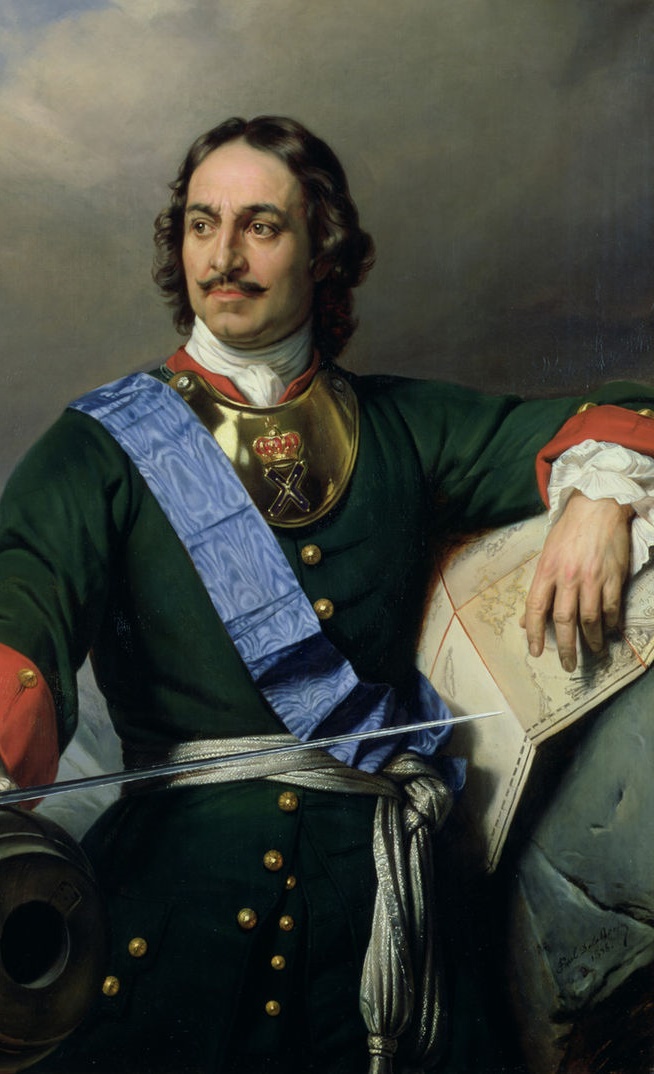 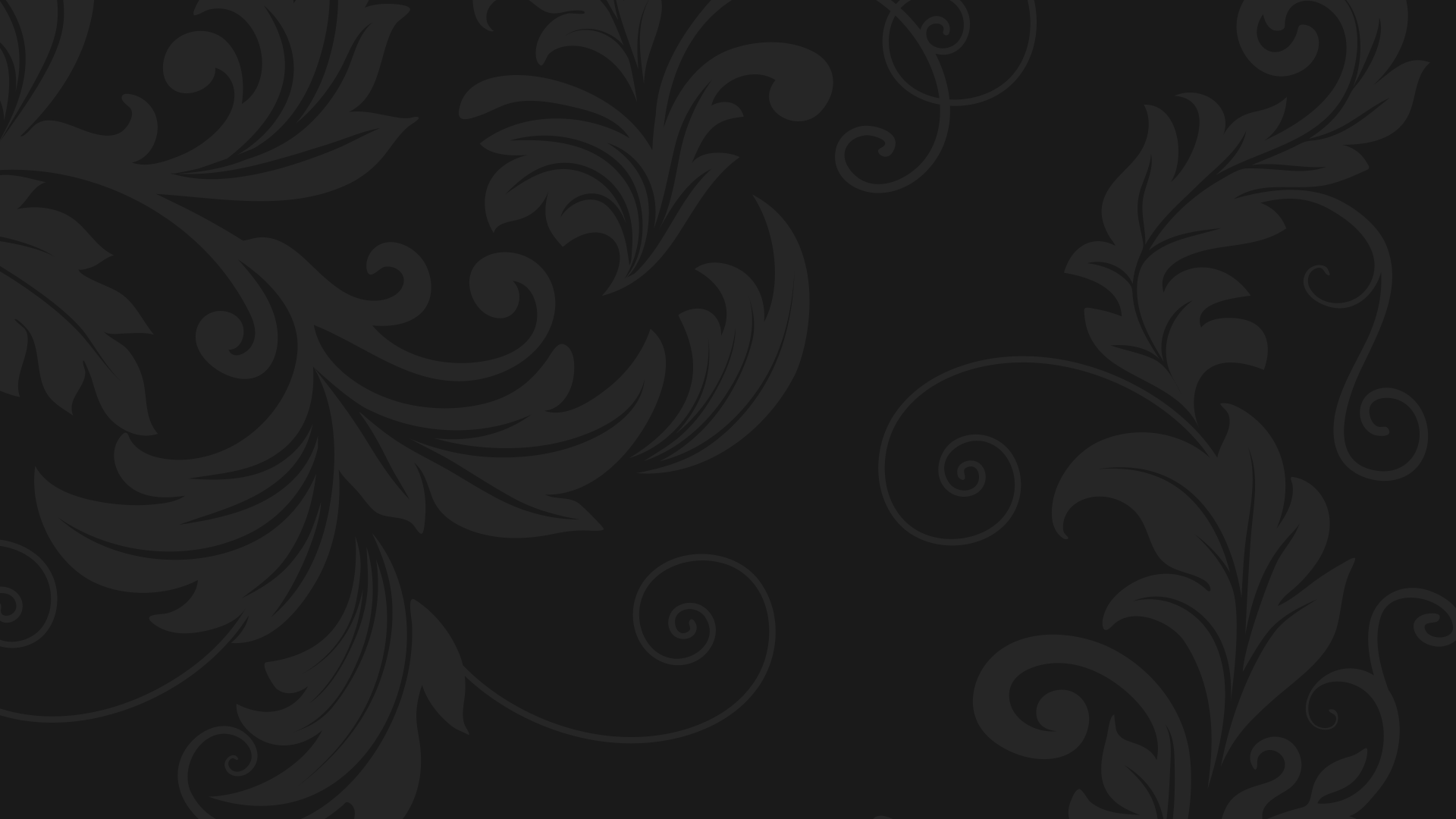 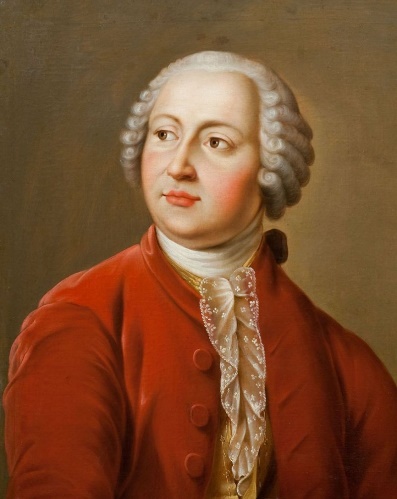 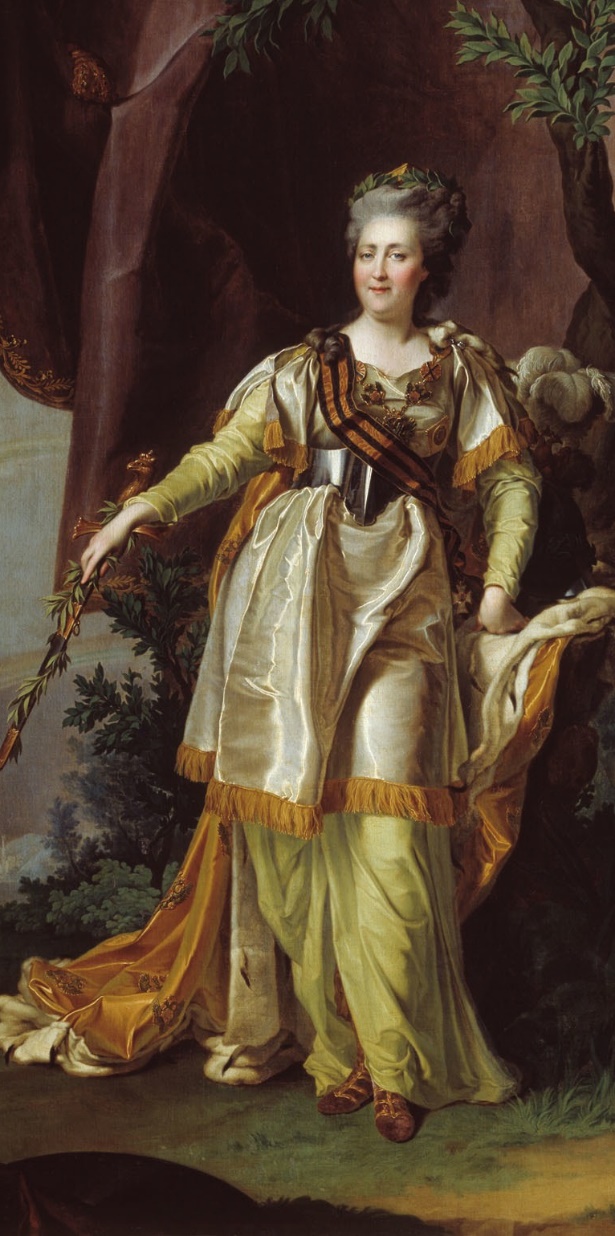 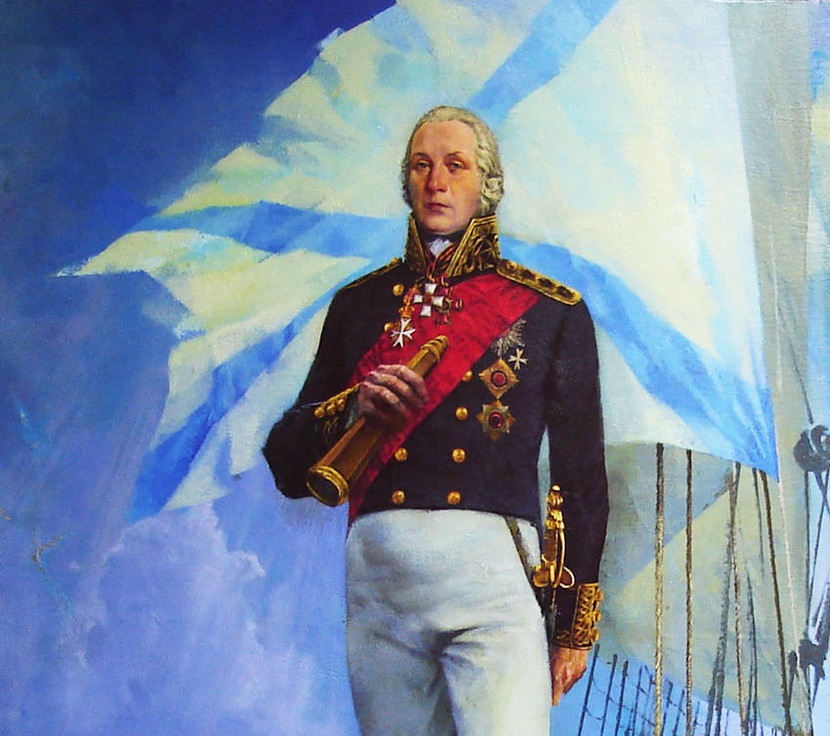 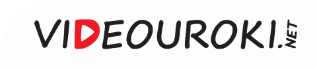 Россия в XVIII веке
Укрепление государственности
В России 
происходила модернизация
Повышение эффективности управления
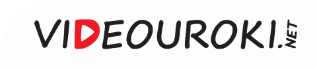 Были созданы новая армия 
и военный флот, необходимые 
для обеспечения безопасности государства 
и решения 
задач внешней политики.
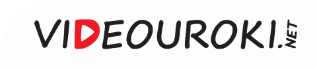 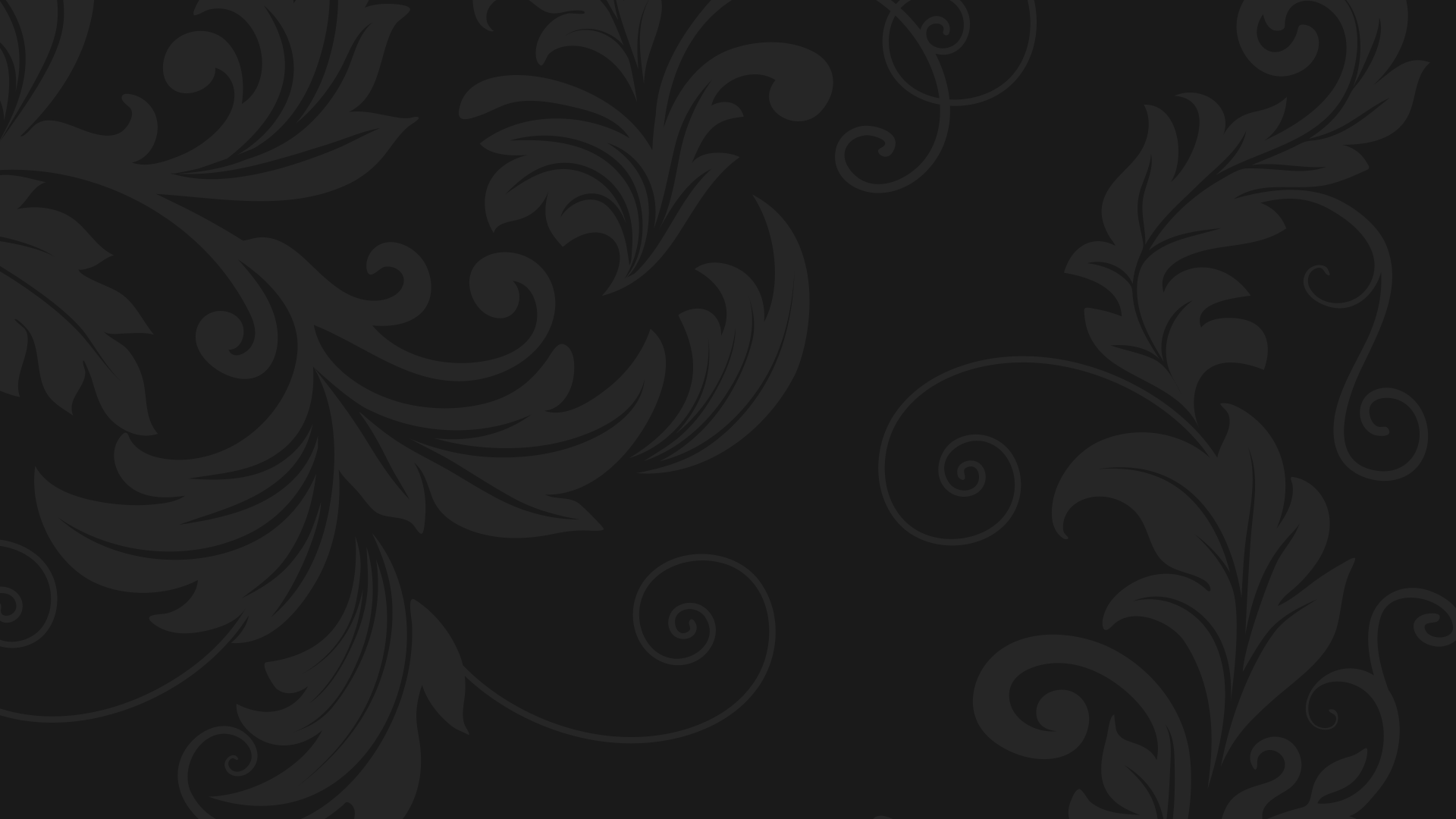 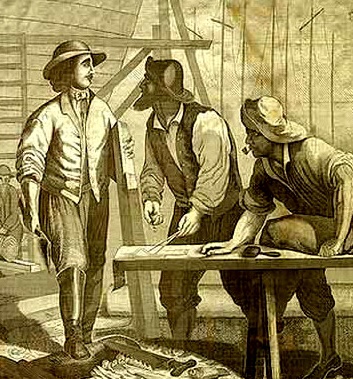 В XVIII веке зародилась российская промышленность. 

Появились традиции, отвечающие историческим реалиям.
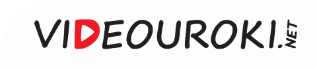 Модернизация началась при Петре I.
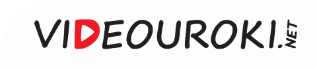 С. Хлебовский. Ассамблея 
при Петре I. 
1858
Образованные слои общества стремились перенять культурные образцы Западной Европы.
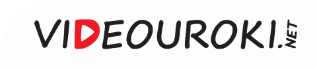 Активно развивались просвещение, наука, образование.
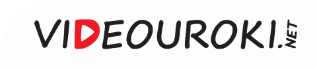 Елизавета Петровна
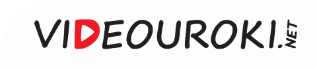 Россия в XVIII веке
Расширение прав дворян способствовало усилению крепостного гнёта
Это подрывало политическую систему и вело к дворцовым переворотам
Характерным явлением были фаворитизм и борьба между аристократическими группировками
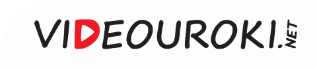 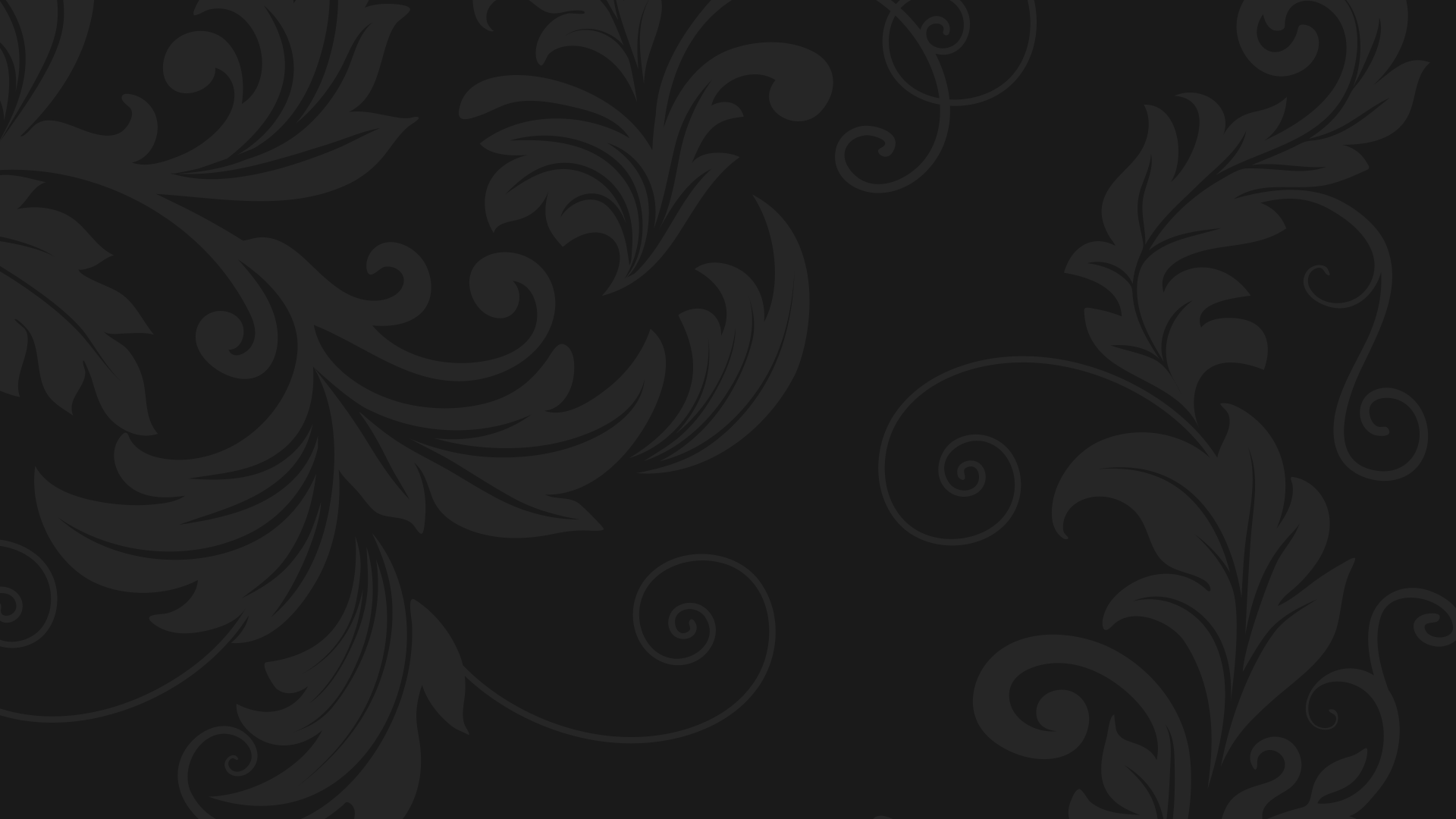 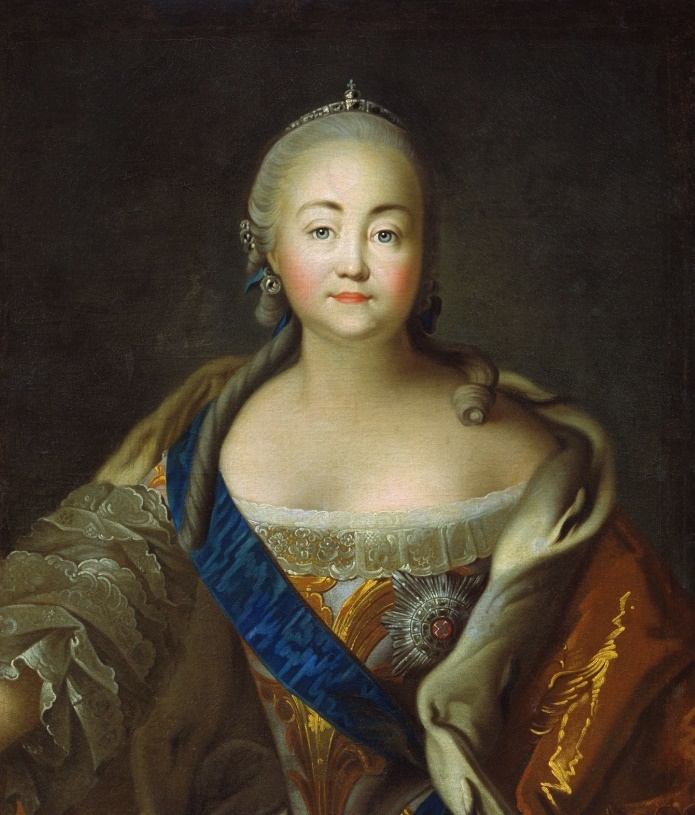 Стабильным было правление Елизаветы Петровны. 

При ней Россия укрепила свои позиции на международной арене.
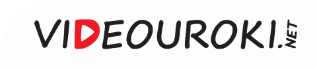 Е. Лансере.
Елизавета Петровна 
в Царском Селе.
1905
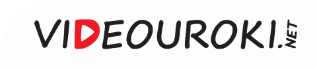 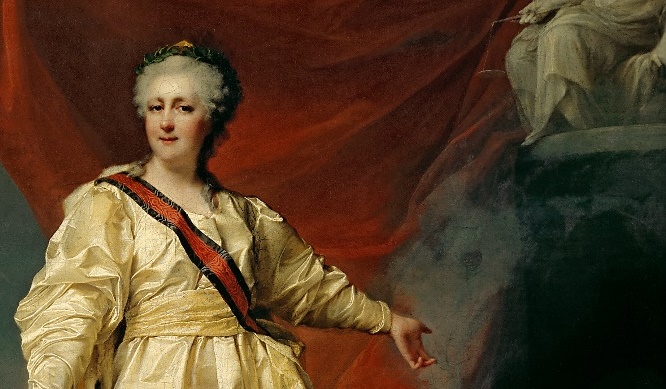 Реформы Екатерины II можно сопоставить 
с Петровскими.
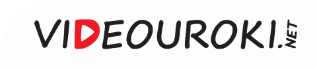 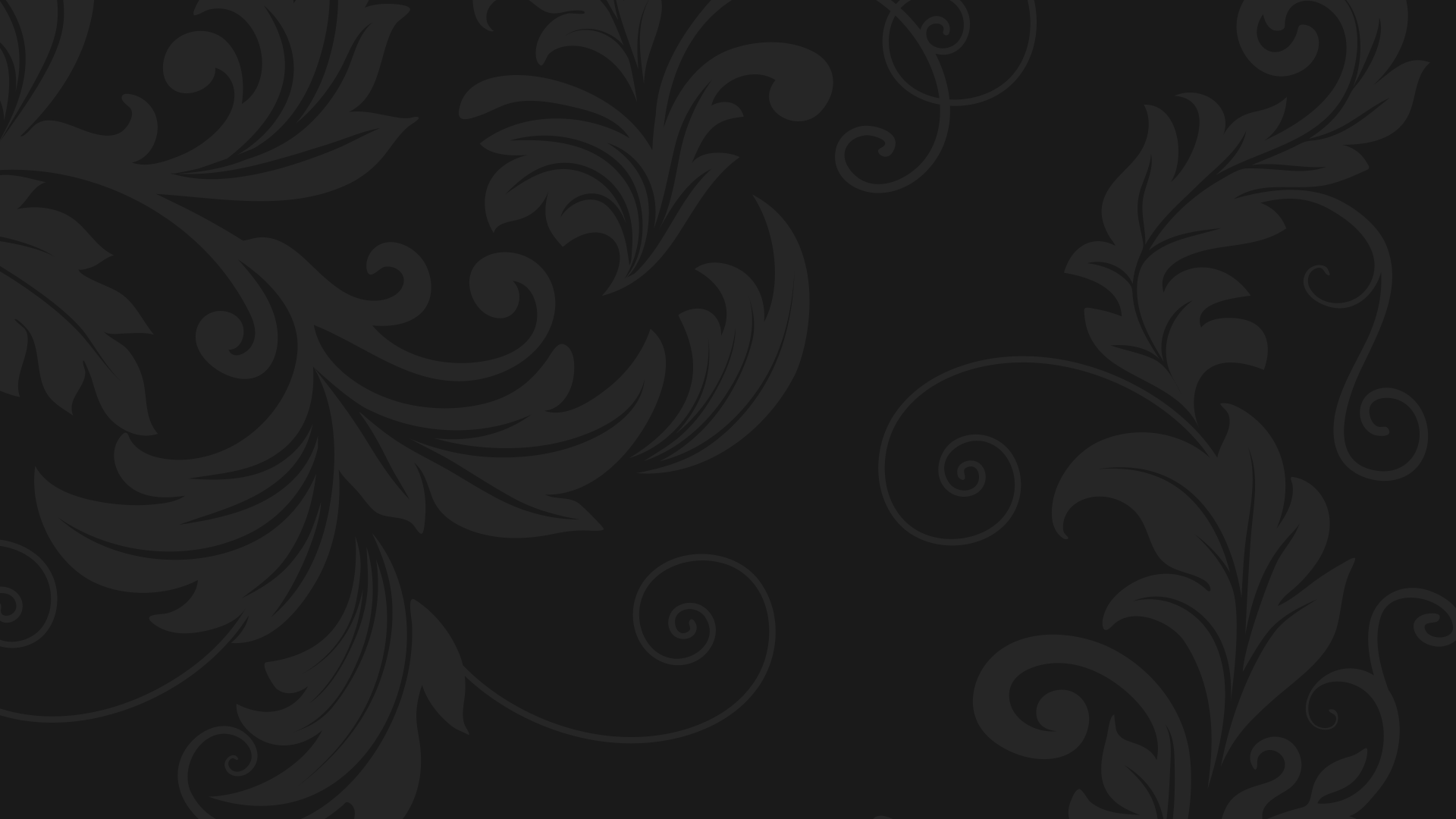 Реформы Екатерины II
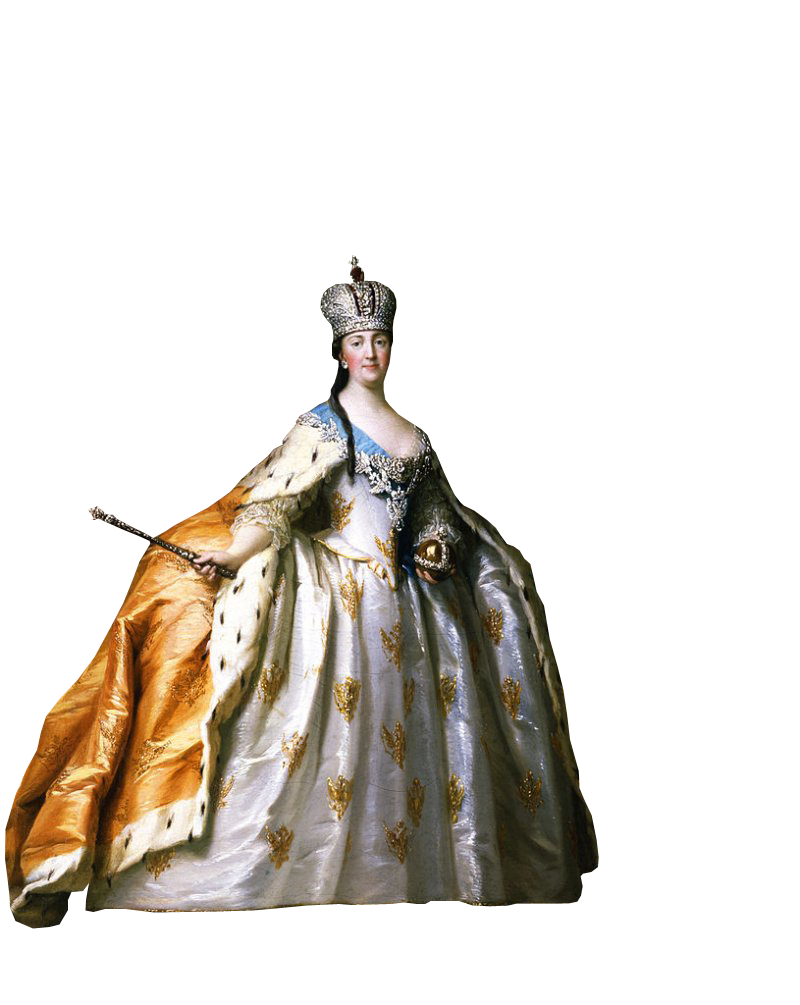 1
Культура.
2
Экономика.
Государственное управление.
3
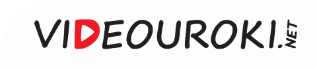 Большое значение Екатерина II  придавала просветительским идеям.
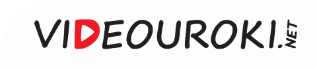 В. Маторин.
Казнь Пугачёва.
2000
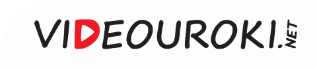 Россия в XVIII веке
1
2
3
Вторая половина XVIII века принесла России крупные внешнеполитические успехи
Были решены исторические задачи собирания земель Древней Руси и получения выхода 
к Чёрному морю
Началось активное освоение Крыма 
и Новороссии
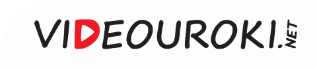 А. Лосенко.
Владимир перед Рогнедой.
1770
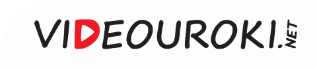 Зимний дворец
(архитектор 
Б. Растрелли)
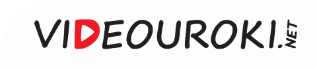 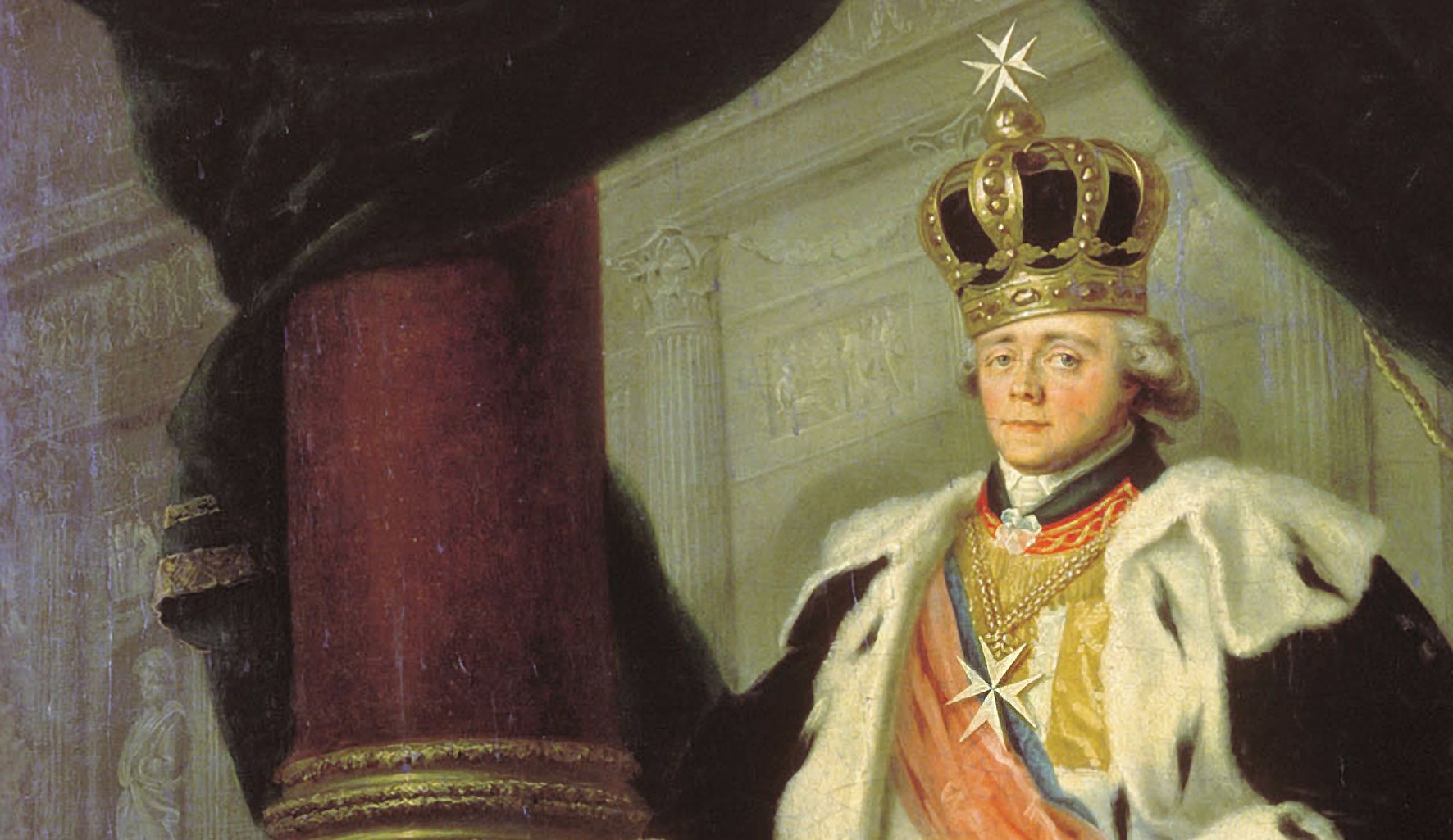 В короткий период правления Павла I укрепился абсолютизм.
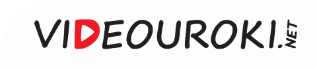 Павел I всячески стремился ограничить дворянские привилегии.
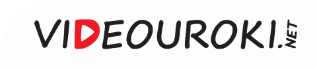 В. Суриков.
Переход Суворова 
через Альпы.
1899
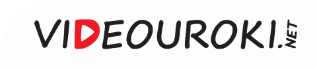 Бритьё бород при Петре I
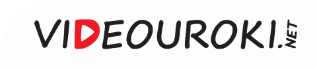 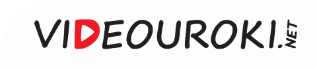